SAMSA Utbildning
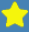 Version 1.002
Detta är en ”klick-bar” presentation.
På en rad bilder finner ni en inlagd blå ruta.
Klicka i den och presentationen hoppar till en annan bild (som finns i denna presentation efter slut-bilden (bilderna 41-62)). Detta för att illustrera vad som händer i systemet om man klickar på motsvarande plats/ikon/rad eller dylikt. Eller så visas hur ”tooltip” visas när muspekaren förs över en text eller ruta.

För att komma tillbaka till rätt ställe i presentationen, klicka på den gula pilen

På bild 13 finns hela 6 blå rutor att klicka i för att visa hur de olika flikarna i systemets högersida ser ut.
Tillbaka
SAMSA vs KLARA SVPLEn applikationTjänster skiljer sigKan återanvända mycket av databasen
Inkorg * Vid inloggningen visas i Toppmenyn: Användare och Arbetsplats. Du kan välja bland senaste patienter eller använda sökfält för patient.* I mittsektionen visas de olika flikarna –Inkorg –Meddelanden –Ärendeöversikt –Patient admin –Betalning –Rapporter –Loggar –Förberedd vårdbegäran. * Du kan filtrera Inkorgen på Enhet samt Meddelandetyp och den är uppdelad i rader och kolumner som alla är sorterbara.
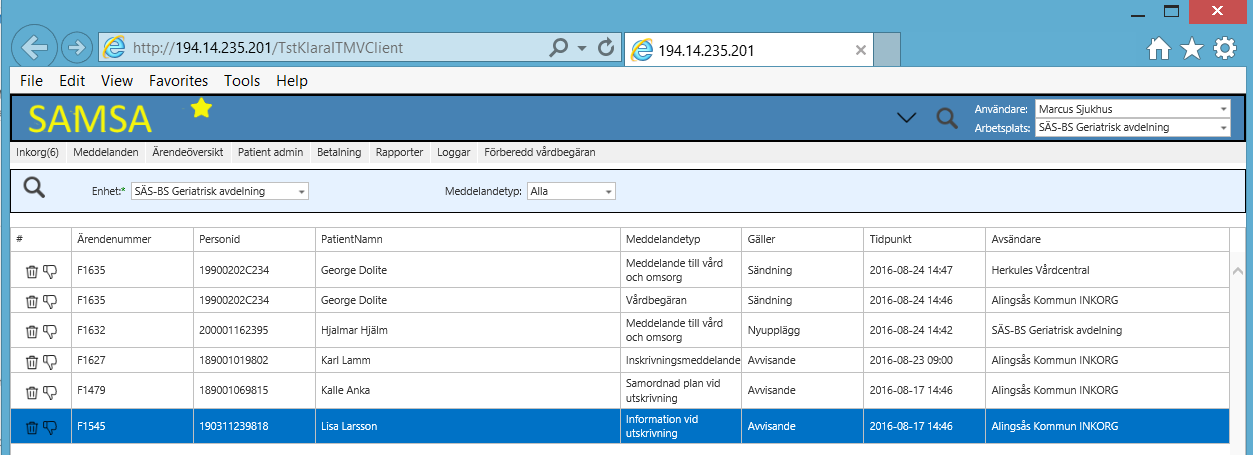 Inkorg* I Inkorgen hamnar alla nya meddelanden överst och inom parentesen visas antal nya meddelanden. * Meddelanden som du har något kvar att göra med hamnar också här. * För att kvittera ett meddelande behöver ni klicka på patientens rad för att komma in i patientens meddelanden. * Möjlighet finns även att Ta bort meddelande       (1) eller trycka Felsänt       (2) direkt från Inkorgen. * Tooltip: Genom att hålla muspekaren över patienten visas patientens Folkbokföringsadress och Vistelseadress.
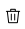 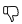 1
2
Ärendeöversikt* Här finns olika sökval att göra: -Ärendenummer, -Personnummer, -Avslutade, Aktuella eller Båda. -Enhet, -Från datum, -Till datum samt -Sorteringsordning.* Färgen på meddelandena visar statusen Grönt = Klart, Gul = Motpart har något att göra, Röd = Du har något att göra, Grått = Makulerat  * Tooltip: Genom att hålla muspekaren över patient/ärendenummer visas patientens Folkbokföringsadress samt Omflyttningar och Parter.* För att öppna ett ärende trycker man på ärendenumret, eller direkt på ett meddelande för att komma in i det.
Färgerna i Ärendeöversikt och Meddelanden   SAMSA*
Meddelandet påbörjat men är inte sparat eller så saknas deltagare.Eller så ska jag Kvittera.  Dvs. jag har något jag måste göra.

Jag är klar med det jag har att göra. Men de andra eller någon av de andra deltagarna är inte klara, t.ex. har inte kvitterat. 
Alla har gjort det de ska. 

Meddelandet är makulerat.
Vårdbegäran
Samordnad plan
Vårdbegäran
Vårdbegäran
Vårdbegäran
Planen påbörjad, men du måste även skicka eller klicka Färdig eller klicka Justera

Du är klar med det du har att göra just nu. Men de andra eller någon av de andra parterna är inte klara, t.ex. har inte klickat Färdig. 
Samordnad plan är upprättad.
Samordnad plan
Samordnad plan
Patient admin * Här registrerar du patienters personuppgifter (1), kontakter (2), adresser (3) samt kontaktvägar (4). * Dessa uppgifter är sedan patientanknutna och följer med i varje nytt ärende. * Avliden registreras här (5) och det visas sedan innan patientens namn.
1
5
2
3
4
Betalning * Här ser man Betalningsgrundande datum (1), Kommentarer (2), Betalningsperioder (3) samt Betal Information (4). * Med behörigheten ”ändra betaldagar” kan sjukhusanvändare ändra dessa. De tvingas att göra en Kommentar som visas i kommentarsfältet.
1
2
3
4
Rapporter * Är behörighetsstyrda och sorteringar och val görs vid varje sökning. * Rapporterna går att skriva ut i Excel.
Loggar * Olika sökval Från och Till datum, Vald organisationsenhet, Personnummer samt Typ av aktivitet.* Kolumnerna som visas är sorterbara när man trycker på dem och visar information om användare, patient och vad som har hänt.
Förberedd vårdbegäran* Ifall det finns en Förberedd vårdbegäran visas det i systemet.* Det krävs ett Samtycke för att spara meddelandet.* Bara kommunen som kan använda sig av det.
Meddelandevyn * I den vänstra fliken visas procesståget (med färgikoner) och du ser här vilka meddelanden som är skickade och vad som kan skickas.     - Du ser även parter i ärendet samt omflyttningar* I den högra fliken visas -Ärendehistorik, -Samtycke, -Sändlista, -Kontakter, -Möte, -Inkorg samt -Hjälp.
Meddelandevyn *  Ruta (1)  visar meddelanden som du har möjlighet att skicka (fetstil) och allteftersom du skickar ett meddelande så öppnas nya möjligheter.    - De som ej går att skicka är gråa. * Ruta (2) visar vad du kan göra med valt meddelande (från ruta 1) ex Avbryt, Redigera, Utkast, SparaSänd, Kvittera.    - De som ej går att välja är grå. * Meddelandenas färger ändras utefter vad som sker i ärendet.
1
2
Meddelanden i SAMSA* Nedanstående meddelanden går att skicka i SAMSA och vad som går att skicka styrs av vilken Part du är samt vilka meddelanden som har skickats tidigare i Procesståget. * Vissa meddelanden som exv. Administrativa meddelande och Avbrott är alltid möjliga att skicka beroende på vilken part du är.
Förberedd vårdbegäran (kan endast användas som grund för Vårdbegäran)
Vårdbegäran
Inskrivningsmeddelande
Kallelse / Forcerad Kallelse
Utskrivningsmeddelande
Samordnad Plan
Information vid utskrivning
Avbrott
Meddelande till vård/omsorg
Administrativt/Internt meddelande
Innehåll i meddelandena i SAMSA*
Delvis nya fält
I Samordnad plan finns inga flikar, enbart en meddelande sida men med fält reserverade för de olika parterna
Endast en användare i taget kan redigera Samordnad plan
Tooltip finns för de flesta fält
Texten skriven av verksamheten för meddelande fälten
Text i varningsrutor och på ikoner skriven av leverantören
Vad går att göra med Meddelandena* Vad du kan göra med meddelandena är styrt av var du är i processen och vilken behörighet du har.
Avbryt
Redigera
Utkast
SparaSänd
Omsänd
Färdig
Justera
Kvittera
Felsänt
Forcera
Användarspår
Utskrift
Makulera
Status på meddelanden
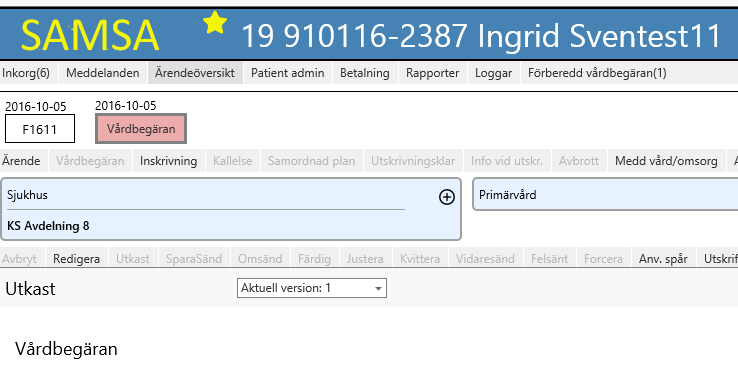 Läsvy / Redigeringsvy i  SAMSA*
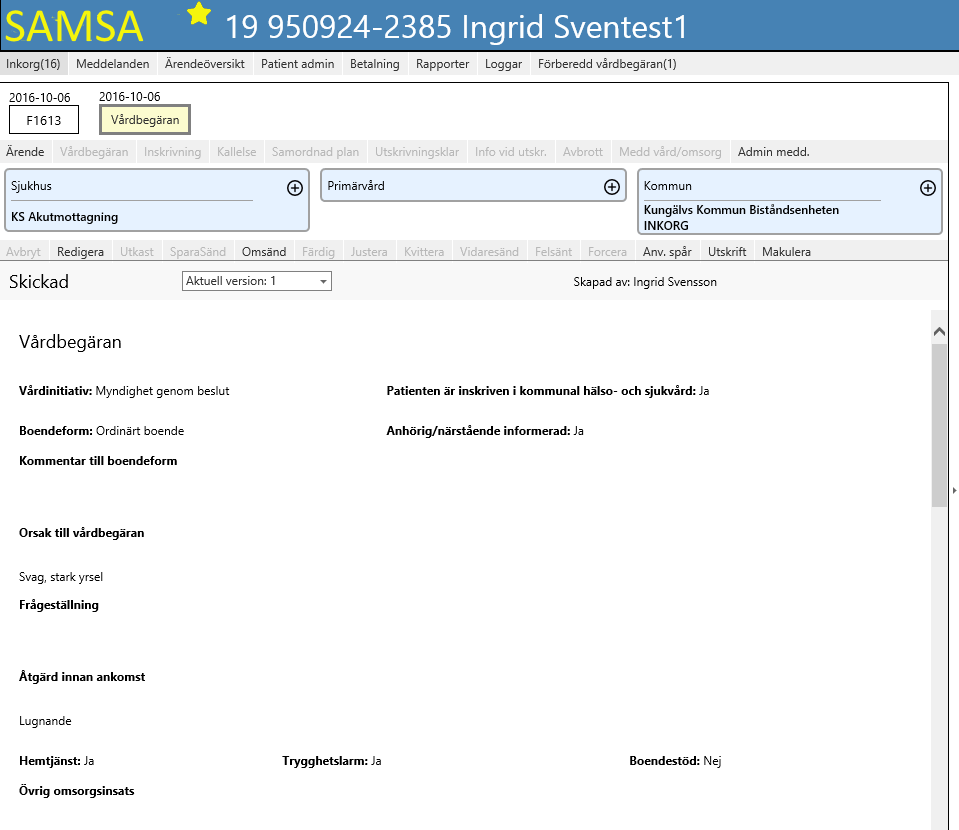 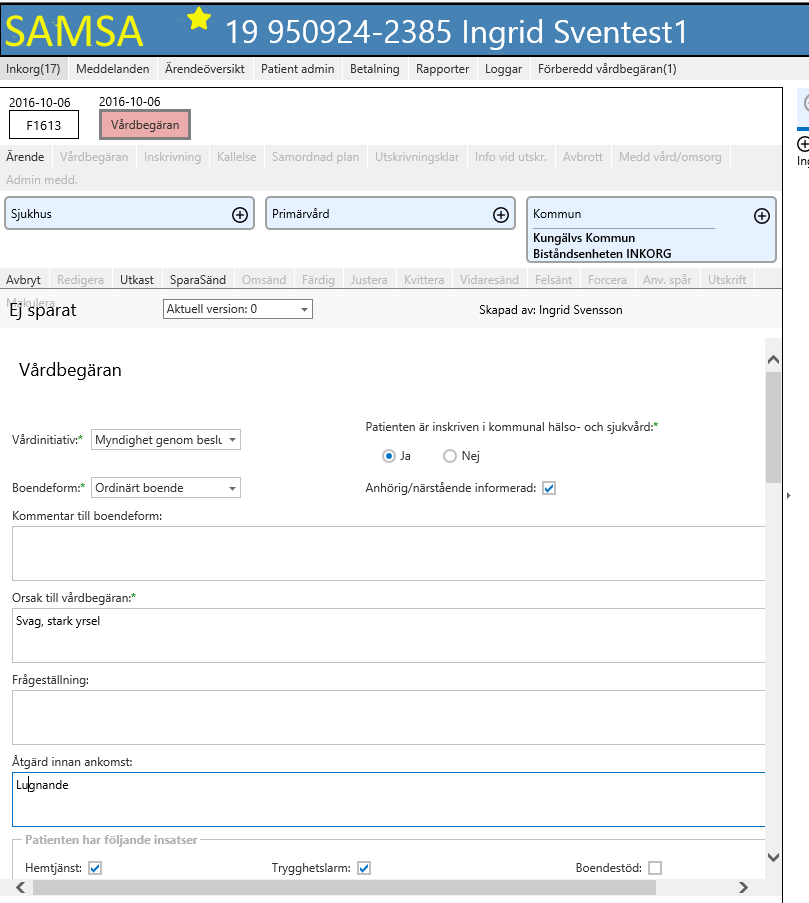 Starta ärende / Skicka första meddelandet 1. Sök på patient genom att använda förstoringsglaset eller senaste patienter.2. Välj Meddelanden.3. Välj meddelande utefter vilken part du är och var du är i processen.4. Välj dina motparter på ikonen       Välj part i rutan som kommer upp bland dina favoriter eller i kataloglistan. 5. Fyll i Kontakter  (ärende-knutna kontakter)6. Fyll i Inskrivningsdatum.7. SparaSänd iväg det.
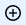 1
2
3
5
4
4
7
6
Lägg till / Ta bort Parter1. Lägg till parter på      Meddelandet går iväg till vald part.  2. Välj enheter bland dina favoriter eller i kataloglistan.  3. För att sätta den nya enheten som huvudpart använd 4. För att ta bort tillagd part använd.
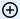 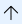 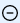 2
1
1
1
3
4
Omflyttning1. Omflyttning görs på ikonen. 2. Välj den nya enheten bland dina favoriter eller i kataloglistan.
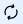 2
1
Byt Part 1. Byt part på ikonen       2. Välj den nya parten bland dina favoriter eller i kataloglistan.Den part som byts bort, har sedan INTE åtkomst till ärendet.
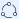 2
1
1
Medverkande: Vårdplaneringsteam1. För att lägga till ett Vårdplaneringsteam väljer man att gå in på patientens ärendenummer. 2. För att välja Vårdteam på Sjukhuset använd       och valet görs i listan. 3. Vårdplaneringsteamet får en notifiering i Inkorgen med meddelande om Medverkande VPL-Team4. När motparter färdigmarkerar, notifieras Vårdplaneringsteamet med meddelande om Färdigmarkerad5. När motparter justerar, notifieras Vårdplaneringsteamet med meddelande om Justering
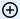 2
1
2
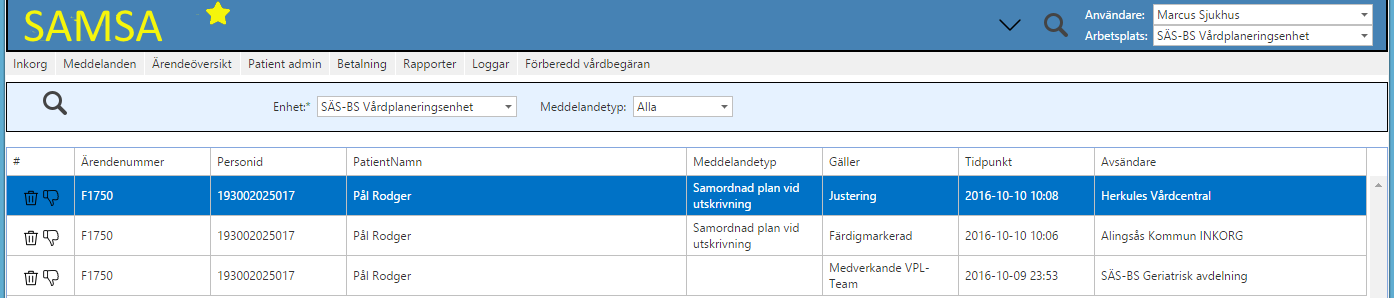 5
4
3
Skapa Kallelse1. Klicka på Kallelse, du får veta att Samtycke saknas 2. Registrera Samtycke3. Klicka på Kallelse igen  ELLERa. Hitta Samtyckes fliken2. Registrera Samtycke3. Klicka på Kallelsen
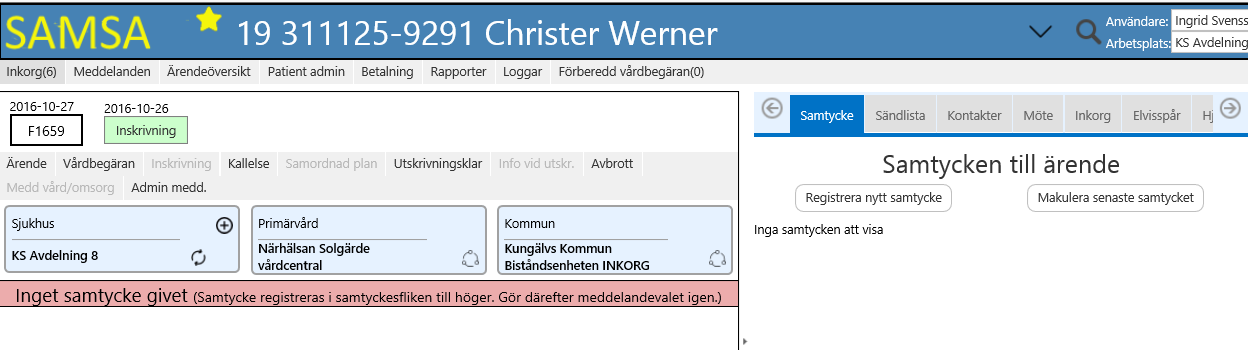 a
1
2
Skapa Kallelse – registrera möte1. Fyll i Mötesinformation om tid/plats för mötet är bestämt2. Fyll ev. i mötesdeltagare3. Fyll i meddelande-fälten i Kallelsen4. Gör SparaSänd
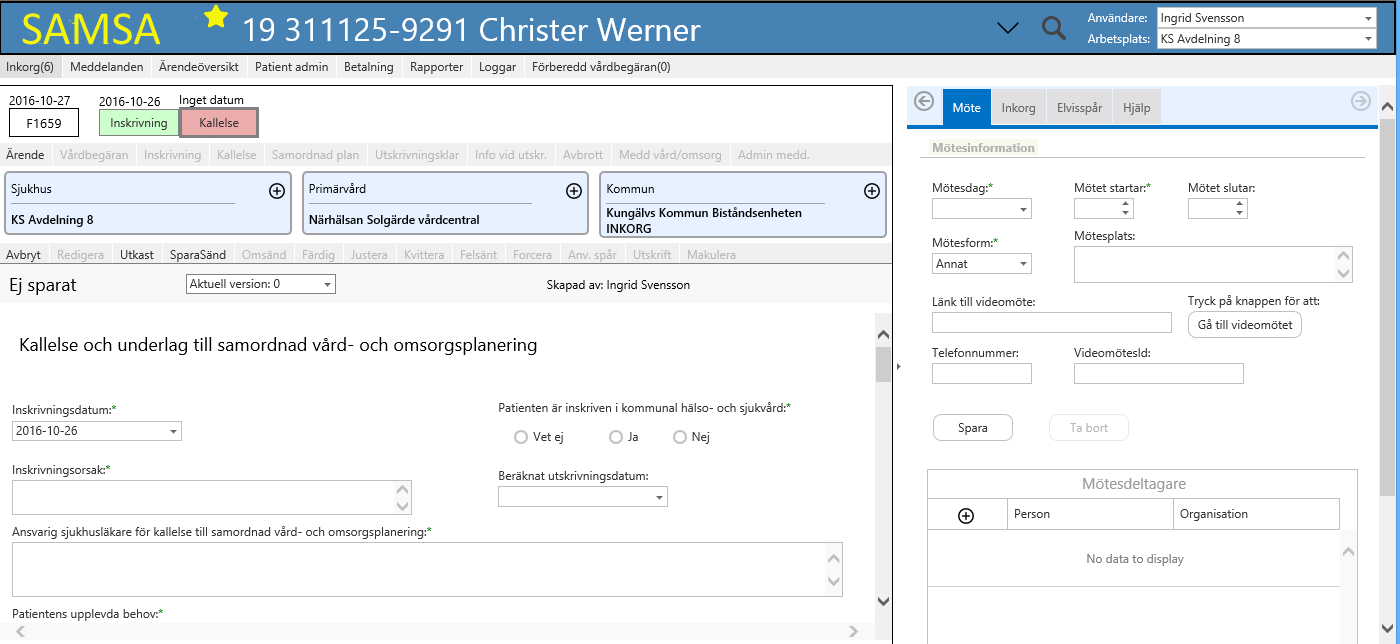 1
4
3
2
Samordnad plan: Färdig för justering * Färdig visas med ikonen        i Samordnad plan. När alla parter har markerat färdig är vårdplanen Justerbar vilket syns i bilden.
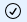 Deltagare in i Samordnad plan      SAMSA*
Deltagare skrivs in i Mötesfliken
Flyttas automatiskt till Samordnad plan då denna öppnas i redigeringsläge nästa gång

Däremot flyttas inte Mötesdatum/tid från Mötesfliken, måste skrivas in manuellt (obligatoriskt fält)
Ärendeöversikten* När det är dags att justera vårdplanen visas det genom att meddelandet får en fet röd ruta runt meddelandet
Samordnad plan: Justerad Upprättad * Justerad visas i Samordnad plan med ikonen          När alla parter har Justerat upprättas Samordnade planen och det visas i meddelandet.* Meddelandet blir nu även grönmarkerat.
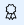 Avbrott i processen1. Klicka på Avbrott i Process / Starta Avbrott2. Fyll i meddelande-fälten3. Klicka SparaSänd
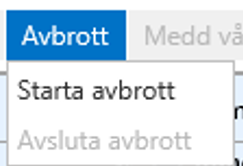 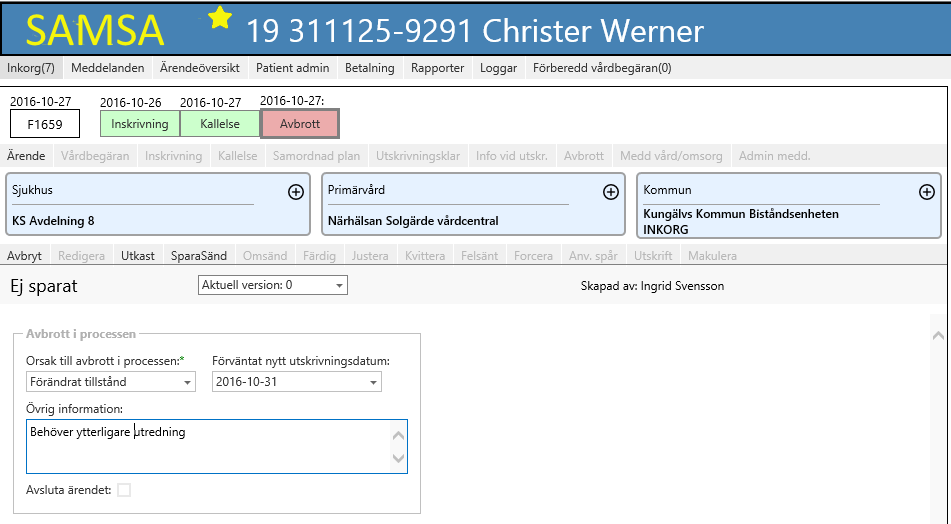 1
3
OBS!!Notera att i Ärendeöversikten är Avbrotts rutan RÖD, även om mottagarna kvitterat.
Detta för att man inte ska missa att Avsluta Avbrott
2
Information vid utskrivning1. Klicka på Info vid utskr.2. Fyll i meddelande-fälten3. Klicka SparaSänd
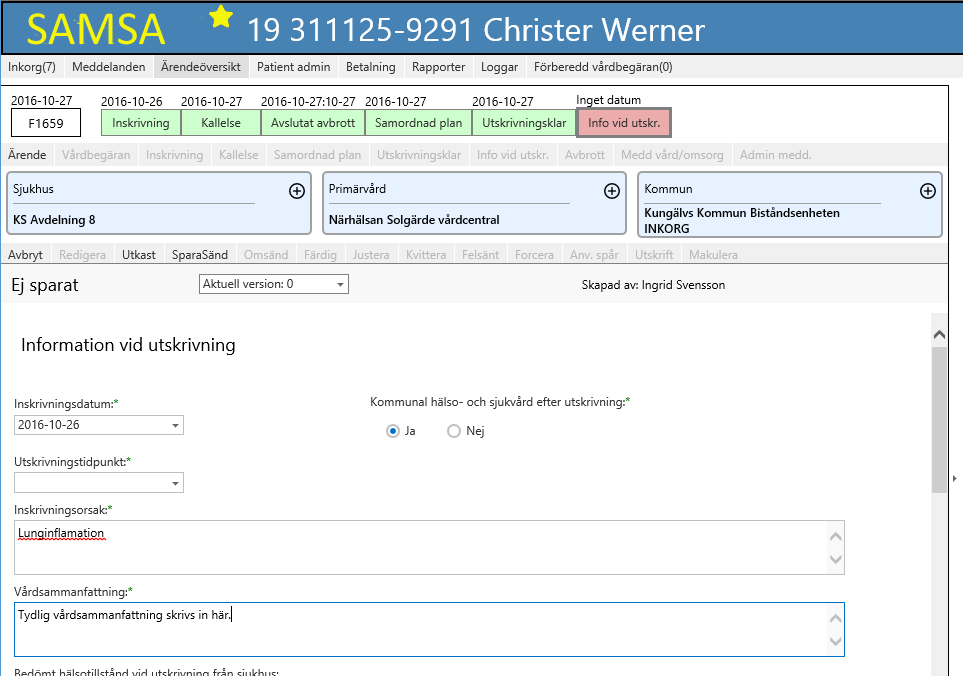 1
3
2
Aktivitet och Funktion		SAMSA*
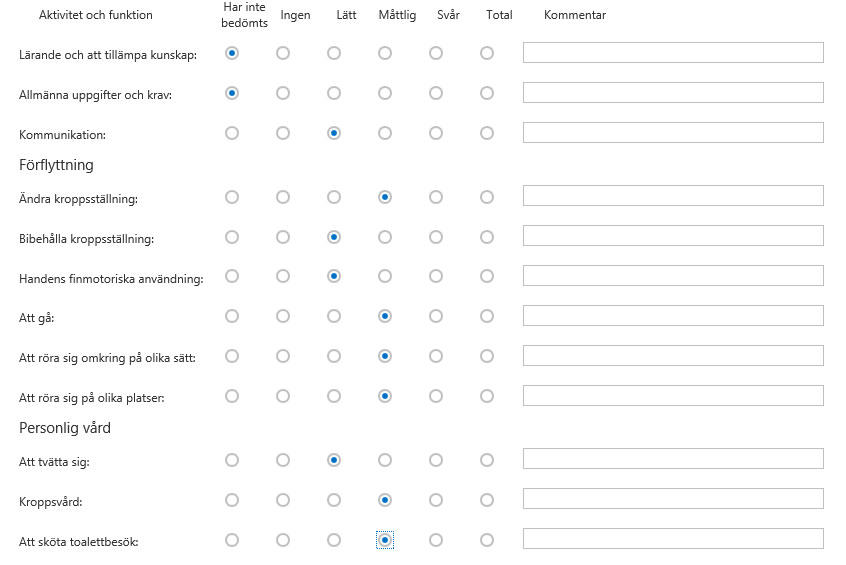 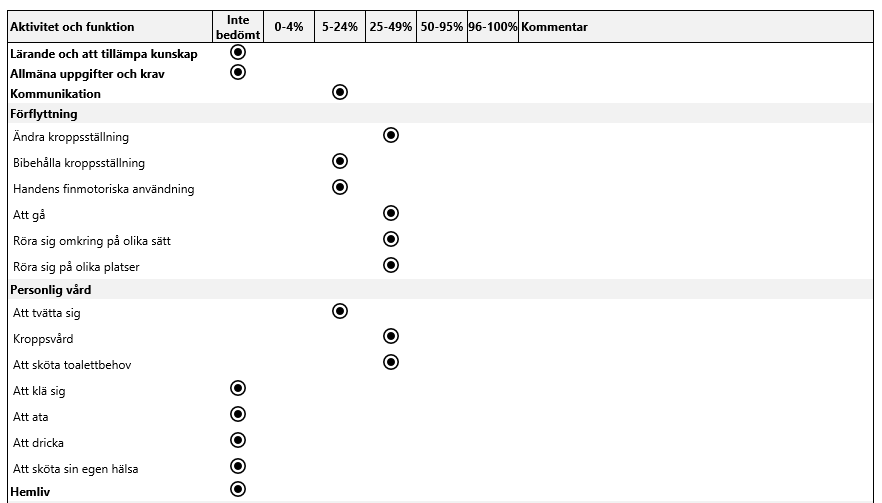 Administrativa meddelanden i		SAMSA*
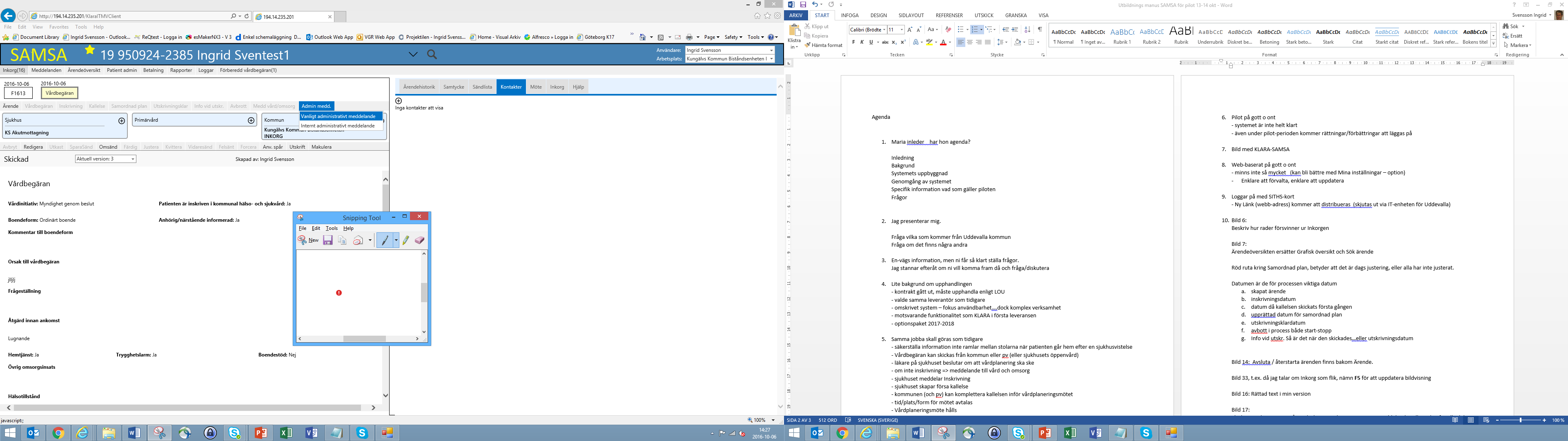 Sänds till de parter/deltagare som visas i parts-rutorna.


Sänds till enhet inom den egna parten som man väljer
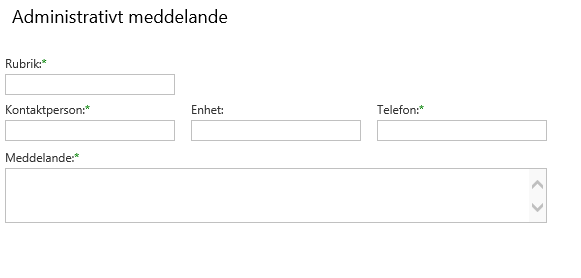 Avsluta ett ÄrendeAlla kommunanvändare har möjlighet att avsluta ärenden i SAMSA. För Sjukhus- och Primärvårdsanvändare är det behörighetsstyrt.1. Tryck på Ärende.2. Välj Avsluta ärendet.
1
2
Aktivera Ärende på nytt1. Välj vilket ärende du ska återaktivera i ärendehistoriken. 2. Välj Ärende.3. Aktivera ärendet.
1
2
3
1
Historik 	SAMSA*
Ärendehistorik – flik på högersidan för val patient
Användarspår – finns för varje meddelande
Versioner av varje meddelande
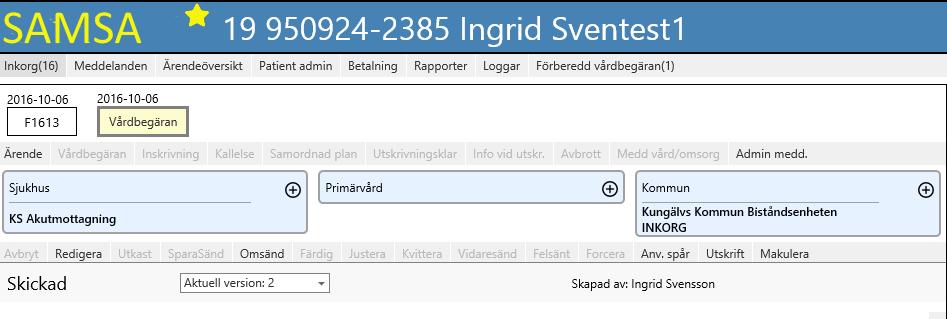 Ikoner i  SAMSA*
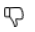 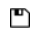 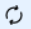 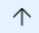 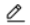 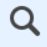 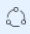 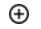 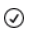 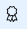 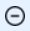 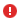 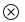 Slut
Ärendehistorik * Här finns gamla ärenden att titta på med Ärendenummer, Status, Startdatum samt Stoppdatum. * Du kan bläddra ifall det är flera flikar och det är sorterbara.
Tillbaka
Samtycke * För att skriva in patienten behövs ej ett Samtycke men för att komma vidare i processen eller avsluta den är man tvingad att göra ett samtycke. 1. Du får upp en inforuta om att du måste registrera ett Samtycke. 2. Registrera nytt samtycke. 3. Makulera senaste samtycket.
2
3
1
Tillbaka
Sändlista* I Sändlistan visas det Aktivitet, tidpunkt och vem det är skickat av och till vem. (Skickat, Kvitterat) (Här visas inte Färdig och Justera)
Tillbaka
Kontakter * Under kontakter syns både patient- och ärendeknutna kontakter.* Ärendeknutna kontakter registreras för respektive part i ärendet exempelvis SSK, Läkare eller Biståndsbedömare.
Tillbaka
Möte* Mötesinformation innehåller -Mötesdag, -Mötet startar, -Mötesform, -Mötesplats, -Länk till Videomöte, -Tryck på knapp för att, -Telefonnummer, -VideomötesId, -Spara, -Ta bort samt -Mötesdeltagare.* Vid val av Kallelse (1) hamnar Högerflikens fokus på Möte (2). * När Mötesbokningen Sparas skickas en Notifiering till motparterna. * Mötesdeltagare avläses till Vårdplanen från Mötesfliken och uppdateras vid varje redigering av Vårdplanen. (fram tills den färdigmarkeras)* Länk till Videomötet hämtar mötesbokaren från sitt mail när de bokar Mötet i Lync/Skype och de fyller även i VideomötesId.* Ifall man väljer Telefonmöte fyller mötesbokaren i Telefonnummer.
2
1
Tillbaka
Vårdplan * Mötesdeltagare avläses till Vårdplanen från Mötesfliken och uppdateras vid varje redigering av Vårdplanen. (fram tills den färdigmarkeras)
Tillbaka
Inkorgen * Du når även här dina inkomna meddelanden i Inkorgen och kan öppna upp meddelandena genom att trycka på patienten
Tillbaka
Meddelanden * Du kommer nu in i den valda patientens meddelanden
Tillbaka
Snabbval till de senaste patienterna
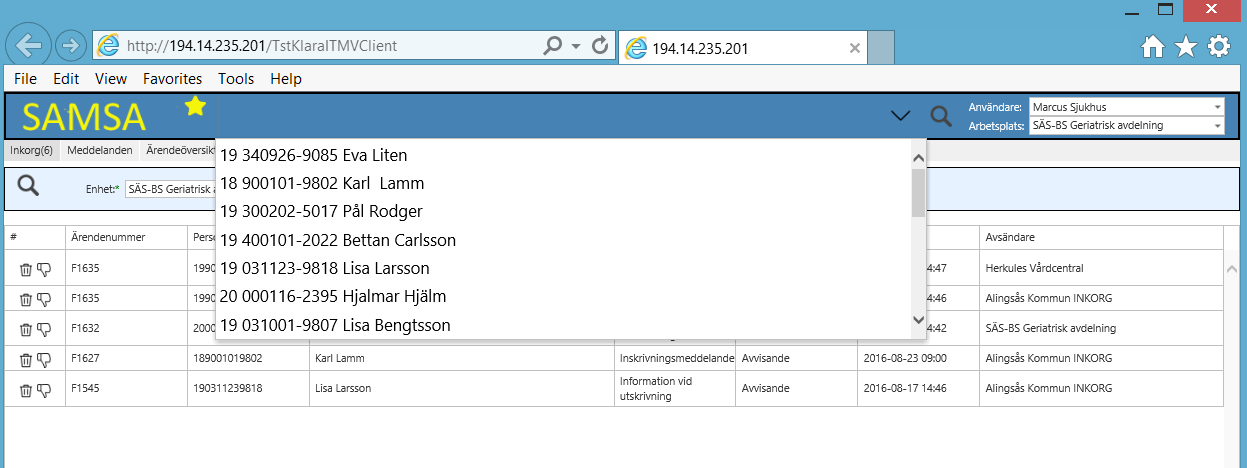 Tillbaka
Möjligt att söka på personnumret eller efternamnet
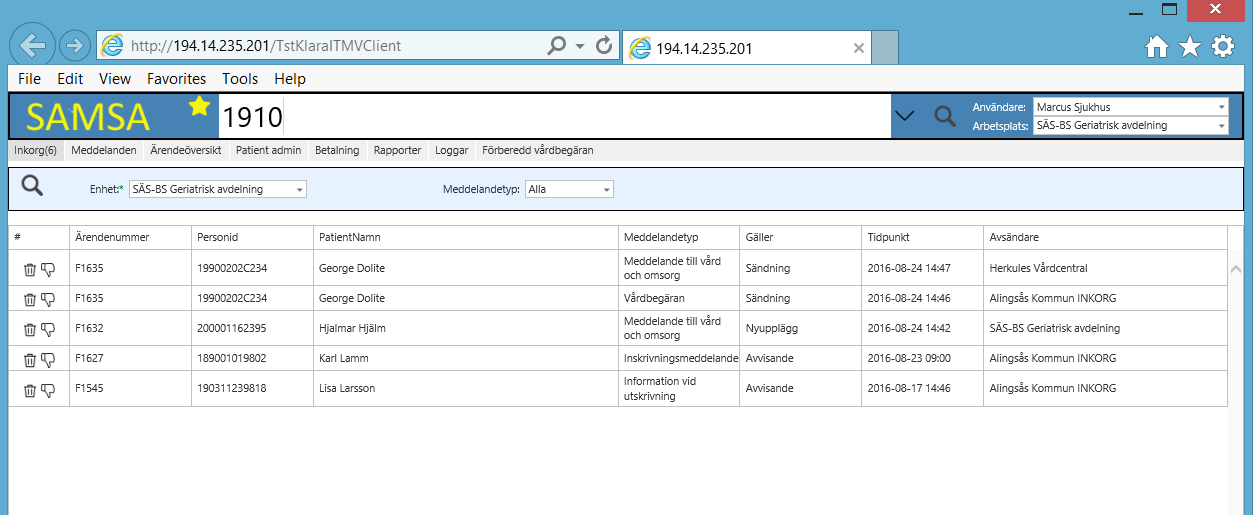 Tillbaka
Välja arbetsplats
Tillbaka
Välja enhet i inkorgen
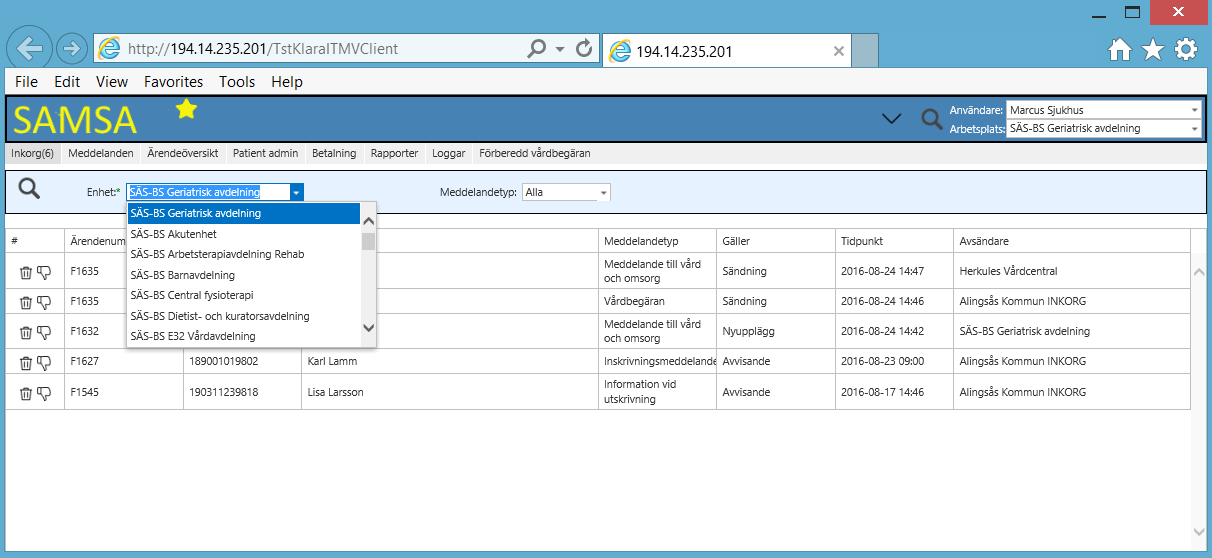 Tillbaka
Välj Meddelandetyp
Tillbaka
Tooltip: Adress
Tillbaka
Tooltip: Adress
Tillbaka
Tooltip: Parter och eventuella Omflyttningar
Tillbaka
Meddelanden
Tillbaka
Avliden visas tydligt i bild
Tillbaka
Ärendestatistik
Tillbaka
Daglig Rapport
Tillbaka
Kvittera* Görs på raden ovanför meddelandet (1) och en bekräftelse visas i sändlistan.
1
Tillbaka
Samordnad plan, reserverade fält per part* Kan enbart fyllas i av respektive part
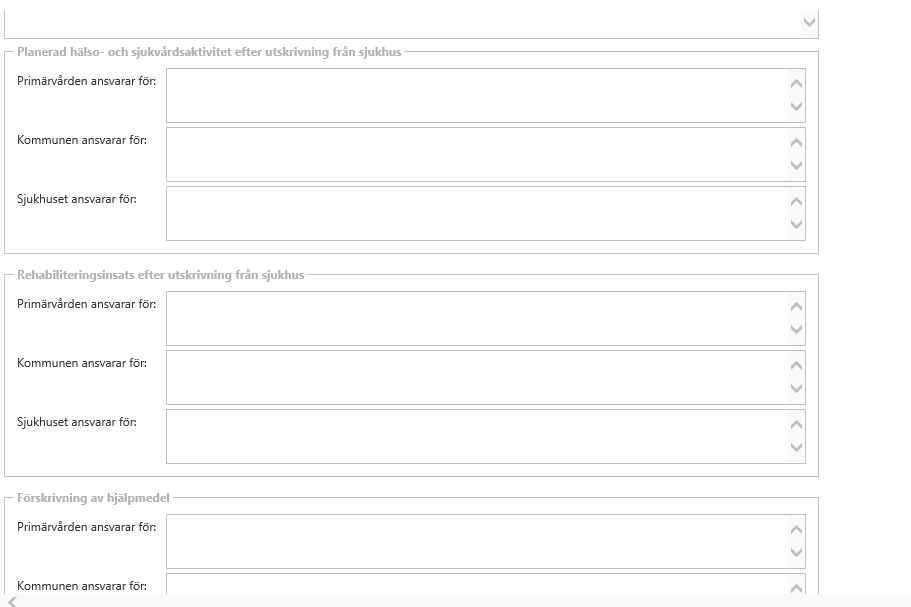 Tillbaka